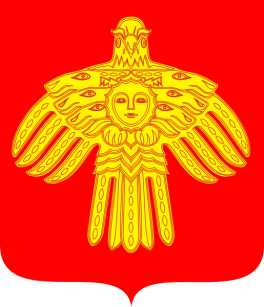 СТРАТЕГИЯ  СОЦИАЛЬНО-ЭКОНОМИЧЕСКОГО РАЗВИТИЯ 
МО МР «Койгородский» 
до 2020 года
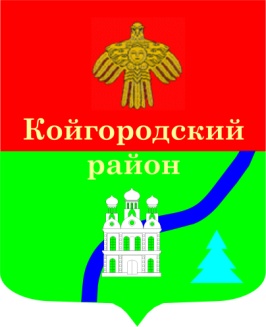 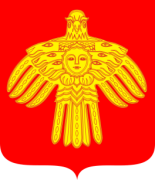 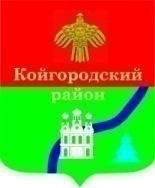 Краткая историческая справка развития МО МР «Койгородский»
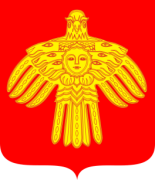 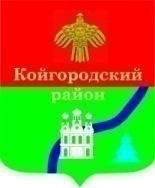 Географическое положение  МО МР «Койгородский»
Расстояние от административного центра  с.Койгородок до г.Сыктывкара и ближайшей железнодорожной станции г.Сыктывкар – 192 км дороги с асфальтовым покрытием круглогодичного сообщения. Основной вид транспорта в районе – автомобильный.
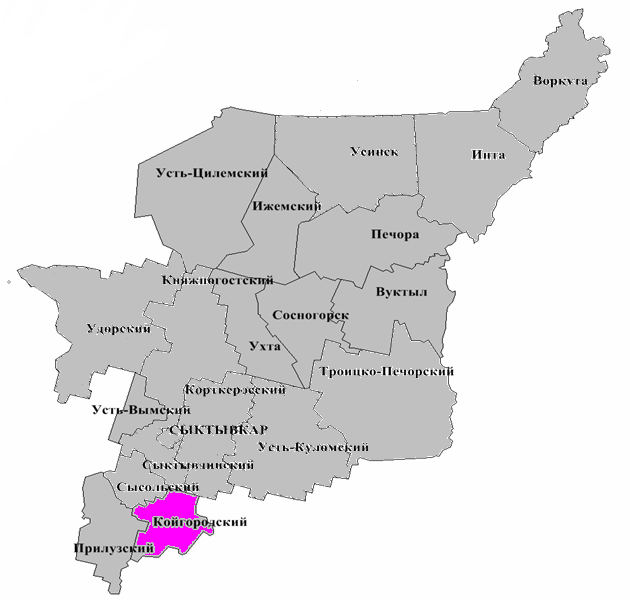 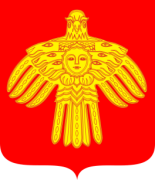 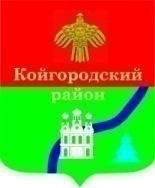 Характеристика ресурсов МО МР «Койгородский»
Природные ресурсы
Рекреационные и культурно-исторические ресурсы
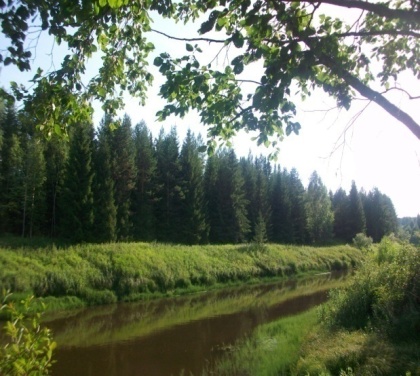 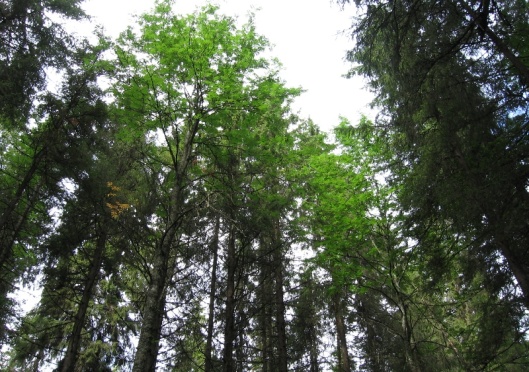 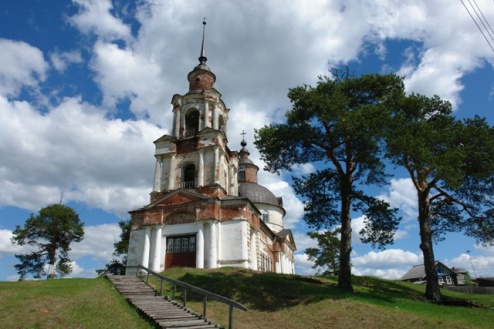 Информационные ресурсы
Официальные сайты и места для обнародования
Информационный вестник 
Электронные базы данных 
ГАС «Управление»
Многофункциональный  Центр
Финансовые ресурсы
- Бюджет МО МР «Койгородский»
- 5 филиалов ОАО «Сбербанк России»
Кадровые ресурсы
Недостаток кадров по отдельным профессиям
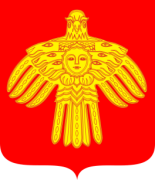 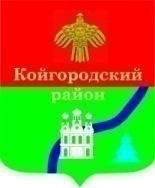 Отрасли экономики МО МР «Койгородский»
Сельское хозяйство
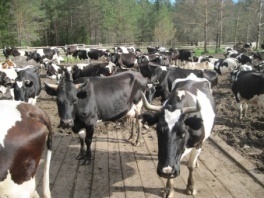 Специализируется на молочно-мясном животноводстве, производстве картофеля и овощей, рыбы.
Лесозаготовка и деревообработка
30 хозяйствующих субъектов занимаются лесозаготовкой, 15 хозяйствующих субъектов, производят небольшие объемы пиломатериалов
Ежегодный объем  заготовки  леса около  600 тыс. куб.м.
Среднегодовой объем производства пиломатериалов за три последних года составил 9,6 тыс. куб. м.
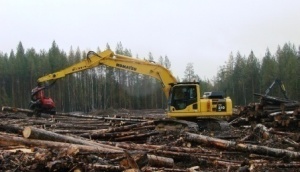 Малое и среднее предпринимательство
Пищевая промышленность
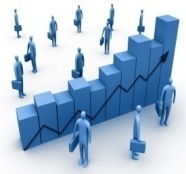 Субъектами малого предпринимательства района производится:
– 100% кондитерских и макаронных изделий, цельномолочной продукции и масла животного, древесного угля, рыбы, хлеба и хлебобулочных изделий, пиломатериалов;
– 10%  объема заготовок древесины;
-  осуществляется 100% пассажироперевозок
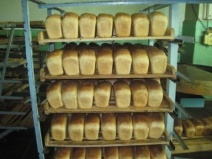 В районе производится:
молоко, сметана, масло, кефир, творог, хлеб и хлебобулочные изделия, кондитерские изделия, макаронные изделия, полуфабрикаты (фарш, котлеты, пельмени, вареники и др.).
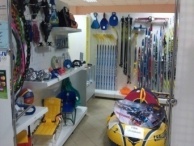 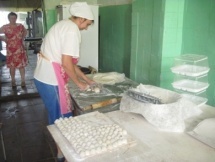 Туризм
Жилищно-коммунальное хозяйство и строительство
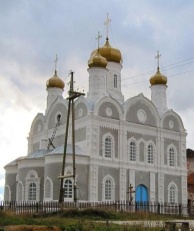 Одно из новых направлений  экономической и социальной сферы района. Имеются возможности для развития экологического, познавательного, этнографического видов туризма.
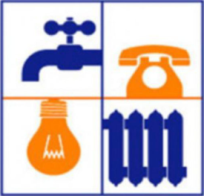 Организации:
- Койгородский филиал ОАО «Коми тепловая компания»
- Филиал ОАО «МРСК Северо-Запада» «Комиэнерго»
Производственное отделение «Южные электрические сети» Койгородский РЭС
- Койгородская районная газовая служба ООО «СГснаб»
 - ООО «Жилфонд»
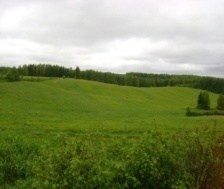 Транспорт и связь
Транспортная система представлена автомобильными дорогами протяженностью 596 км, из них с твердым покрытием 170 км и транспортными предприятиями (по перевозке пассажиров и грузоперевозкам).
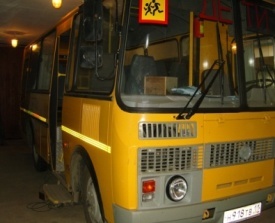 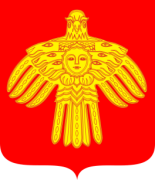 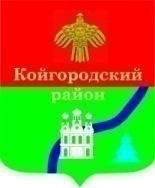 Социальная сфера МО МР «Койгородский»
Население и уровень жизни
Образование
Физкультура и спорт
на 1 января 2014 года:
18 образовательных учреждений
в 6 детских садах и дошкольных группах - 465 детей
В 10 школах – 925  чел. учащихся
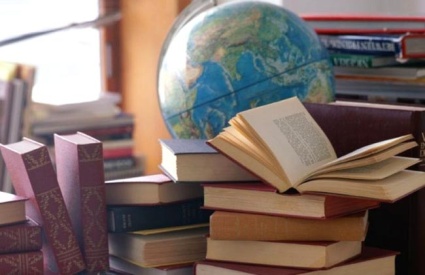 Всего спортивных сооружений 41.
 Из них:
17 плоскостных спортивных сооружений
13  спортивных залов
1 лыжная база
1 тир 
9 других спортивных сооружений
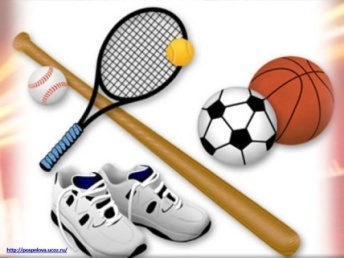 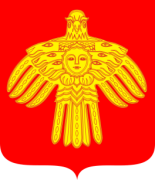 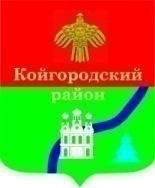 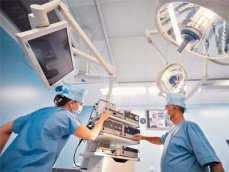 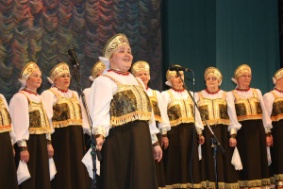 Здравоохранение
Культура
Медицинское обслуживание осуществляет ГУЗ РК«Койгородская центральная районная больница», имеющее в своем составе:
поликлинику и стационар на 52 койки
12 фельдшерско-акушерских пунктов, 
2 врачебные амбулатории в п.Кажым и п.Подзь, 
дом сестринского ухода в п. Вежью на 20 коек. 
Имеется отделение скорой помощи, дневной стационар при поликлинике.
35 учреждений культуры : 
- 16 культурно-досуговых учреждений, объединенных в МБУК «Централизованное клубное объединение»; 
- 12 библиотек, объединенных в МБУК «Межпоселенческая централизованная библиотечная система»; 
- 5 видео-установок, объединенных в МБУК «Койгородский киновидеоцентр»;
-  МБУК «Койгородский краеведческий музей»,
-  МБОУ ДОД «Детская школа искусств с. Койгородок».
Социальная защита
2 государственных учреждения: 
- ГБУ РК «Центр по предоставлению государственных услуг в сфере социальной защиты населения Койгородского района»
- ГБУ РК «Социально-реабилитационный центр для несовершеннолетних Койгородского района». Предоставляется более 80 видов выплат различным категориям граждан. 
Органами местного самоуправления оказывается адресная социальная помощь гражданам, оказавшимся в трудной жизненной ситуации.
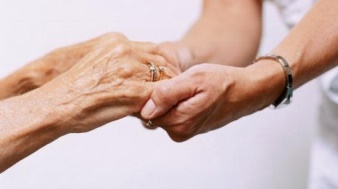 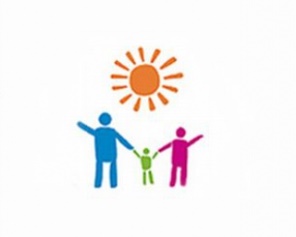 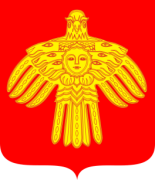 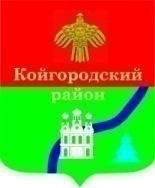 Характеристика управления
Структура администрации муниципального района «Койгородский»:
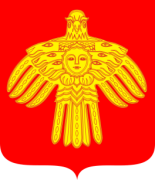 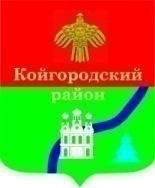 Позитивные тенденции деятельности МО МР «Койгородский» 
за 2011-2013 гг.
Открытие новых производств: реконструкция молочного завод ООО «Коймолпром», созданы предприятия по переработке древесины, свиноферма, начато производство шлакоблоков
Обновление техники и оборудования на предприятиях
Укрепление материально-технической базы, реконструкция объектов ООО «Койгородок»
Рост поголовья скота в сельскохозяйственных организациях
Рост производства молока и продуктивности скота
Снижение уровня безработицы (%)
Рост номинальной заработной платы работников организаций на 132%
Рост показателей деятельности субъектов малого и среднего предпринимательства
Расширение форм финансовой поддержки субъектов малого и среднего предпринимательства
Открытие новых объектов в области культуры, детских и спортивных площадок
Увеличение уровня доходов МО МР «Койгородский» на 112,6%
Создание Территориальных общественных самоуправлений (ТОС)  -  в 2013 году 7 ед.
Снижение зарегистрированных преступлений  (84,4%)
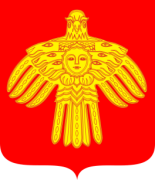 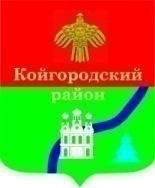 Негативные тенденции деятельности МО МР «Койгородский» 
за 2011-2013 гг.
Неустойчивые объемы производства промышленной и сельскохозяйственной продукции,
не обеспечивается поступательный рост по некоторым видам производства промышленной и сельскохозяйственной продукции :
Отсутствие строительства новых автомобильных дорог
Снижение численности населения
Отсутствие сети «интернет» и сотовой связи в отдаленных населенных пунктах
Снижение объемов пассажирских перевозок
Рост тарифов на услуги (теплоснабжения, газа, воды)
Рост миграционного оттока, снижение численности  молодой категории населения
Снижение поступления налогов в бюджет МО МР «Койгородский» от субъектов малого и среднего предпринимательства
Снижение профилактики правонарушений, сокращение численности участковых
Рост образования несанкционированных свалок
Рост числа беспризорных собак
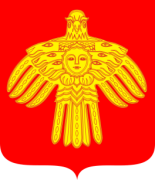 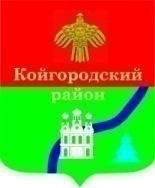 Анализ внешней среды МО МР «Койгодский»
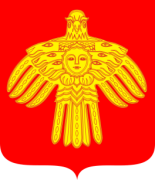 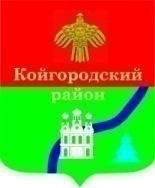 Миссия МО МР «Койгородский» – территория, комфортная для жизни населения, благоприятная для развития бизнеса и вложения инвестиций.
Задачи в разрезе блоков  развития МО МР «Койгородский»
Экономическое развитие
Социальное развитие
Развитие системы муниципального управления
Обеспечение безопасности жизнедеятельности
1. Обеспечение устойчивого экономического развития муниципального образования муниципального района «Койгородский»;

2. Обеспечение  потребностей   населения   и   экономики МО МР «Койгородский»   в   качественных,  доступных   и безопасных услугах на автомобильном транспорте;

3. Создание условий для удовлетворения потребности населения в качественном жилье и  жилищно-коммунальных услугах.
1.Повышение доступности, качества и эффективности системы образования с учетом потребностей граждан, общества, государства
2. Сохранение и развитие  культурного потенциала  населения  Койгородского района;
3. Совершенствование системы физической культуры и спорта, создание благоприятных условий для развития массовой физической культуры и спорта;
4. Создание условий равного доступа каждого гражданина к качественной медицинской помощи и улучшение состояния здоровья населения.
1. Создание и развитие эффективной системы кадрового обеспечения муниципального управления;
2. Повышение открытости и прозрачности деятельности органов местного самоуправления;
3. Повышение эффективности управления структурой и составом муниципального имущества; 
4. Обеспечение долгосрочной устойчивости бюджетной системы;
5. Создание благоприятных условий для развития социально ориентированных некоммерческих организаций.
1. Создание условий для укрепления правопорядка и профилактики правонарушений в МО МР «Койгородский»;
2. Обеспечение безопасности дорожного движения;
3. Повышение защищенности населения  и территории МО МР «Койгородский» от чрезвычайных ситуаций.
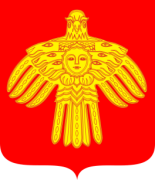 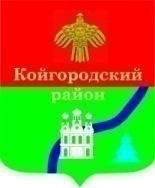 Целевые индикаторы
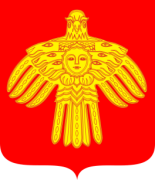 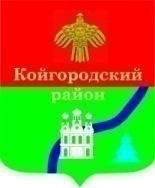 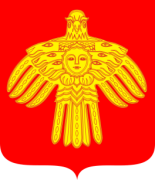 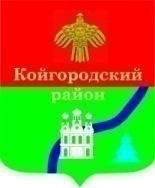 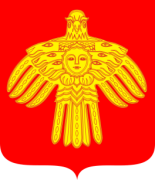 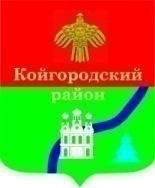 Инвестиционные проекты, реализуемые (планируемые к реализации) 
на территории МО МР «Койгородский»:
В сфере экономики:
В отраслях сельское хозяйство, агропромышленный и рыбохозяйственный комплексы:
- «Открытие мини-пекарни по производству хлеба и хлебобулочных изделий в с.Койгородок (ИП Торопова И.Л.)
- «Техническое и технологическое перевооружение молочного завода» (ООО «Коймолпром»)
- «Дикоросы Коми» в с. Койгородок (КФХ Пэрн Т.В.)
- Строительство современной фермы на 108 голов в с. Койгородок (ООО «Койгородок»)
- Реконструкция ферм вс. Грива и с. Койгородок (ООО «Койгородок»)
- Строительство фермы для КРС в п. Седтыдор 
- Строительство убойного пункта в п. Седтыдор (КФХ Каргин Н.М.)
- Открытие цеха  по глубокой переработке мяса в п. Седтыдор (КФХ Зябко С.М.)
- Индюшачья ферма ( КФХ Пэрн Т.В.)
- Создание прудного хозяйства (ООО «Койгородок»)
- Развитие рыбного хозяйства (КФХ Тонких С.П.)
В лесоперерабатывающей отрасли: 
- Создание и расширение предприятий по переработке древесины в  населенных пунктах
Создание предприятия по оказанию услуг населению (обеспечение дровами, оказание ритуальных  услуг)  в п. Койдин
- Организация глубокой переработки леса (переработка древесных отходов);
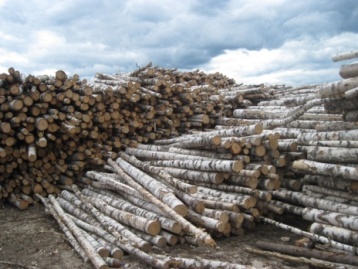 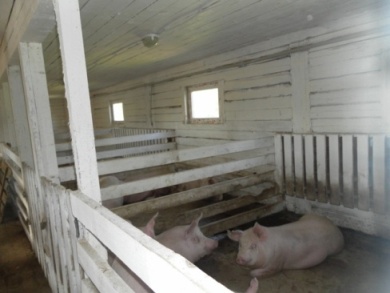 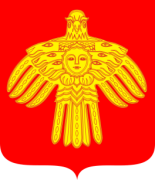 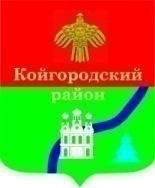 В сфере туризма:
Гостевой дом в местечке Нарсадын п. Койдин (завершение строительства) (ИП Грищенко Е.Б.)
 Создание рекреационной зоны в п. Кажым
 Национальный парк «Койгородский»
В сфере жилищного строительства и жилищно-коммунальных услуг:
- Строительство домов для переселения граждан из аварийного жилищного фонда
- Строительство межпоселенческого полигона твердых бытовых отходов в с. Койгородок
- Строительство площадки складирования и временного хранения древесных отходов (в с. Койгородок)
- Реконструкция ГТС Кажымского водохранилища на р. Кажым, п. Кажым Койгородского района бассейн р. Северная Двина (устройство водоспуска)
- Реконструкция и строительство водопроводных и канализационных сетей в с. Койгородок
 Строительство водопроводных сетей в п. Койдин (требуется ПСД)
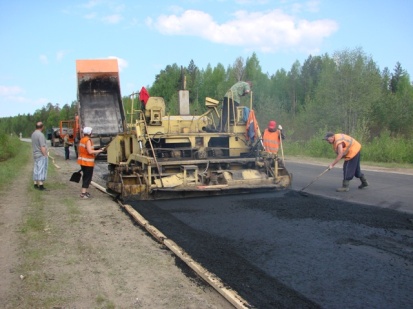 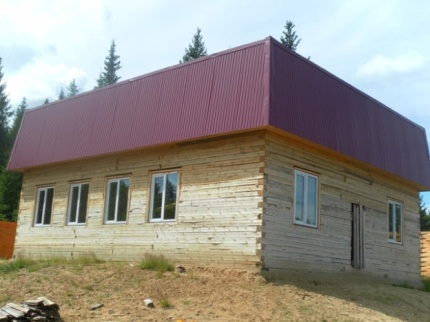 В сфере дорожного строительства:
- Реконструкция моста через р. Важью дороги Койдин-Кузьель-Усть-Воктым 54 км+805 км  29 пог. метров 
- Капитальный ремонт моста через р.Узь дороги Кажым-В-Турунъю-Н-Турунъю 25 км+100 км 16,68 пог. метров
- Реконструкция моста  через р. Вежью дороги Койгородок-Нючпас 32 км+550 км  
- Реконструкция моста дороги Койдин-Кузьель-Усть-Воктым 45 км+444 км
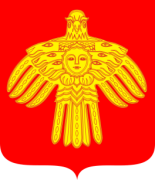 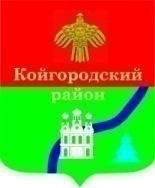 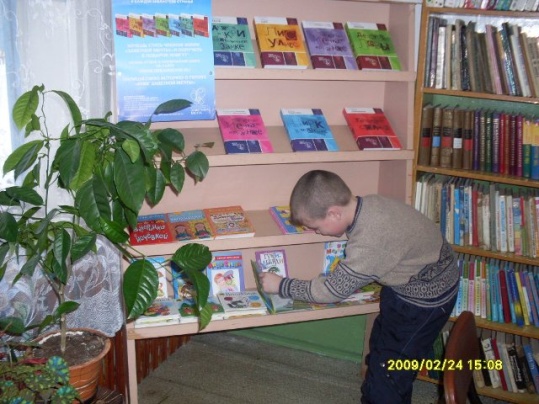 В социальной сфере:
Строительство средней общеобразовательной школы в пст. Кажым
Строительство начальной общеобразовательной школы в пст. Койдин
Строительство детского сада в с. Койгородок
Строительство здания библиотеки- музея
Строительство врачебной амбулатории в пст. Подзь
Строительство универсальной спортивной площадки в п. Подзь
Строительство лыжероллерной трассы
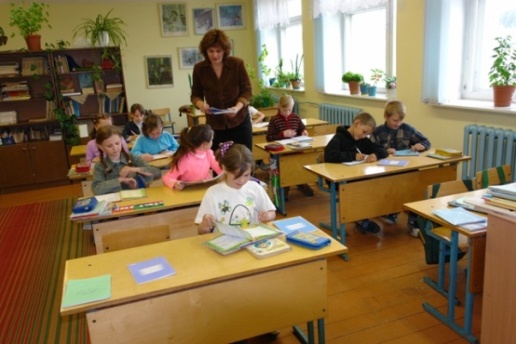 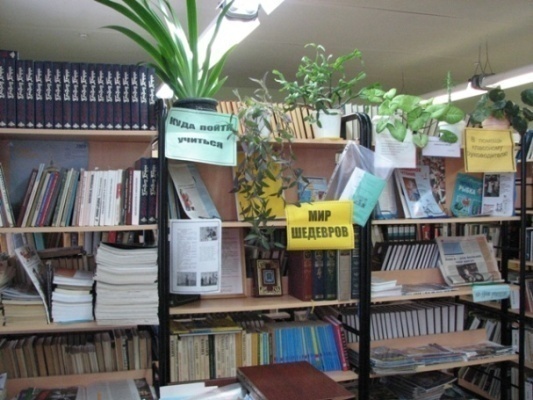 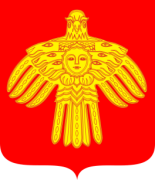 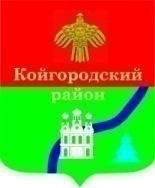 Механизмы реализации Стратегии социально-экономического развития МО МР «Койгородский» до 2020 года
Организационно-управленческий
- совершенствование  организационной структуры администрации МО МР «Койгородский
- подготовка кадров;
- координация процесса разработки и реализации Стратегии МО;
- общая организация бюджетного процесса в муниципальном районе с учетом стратегических ориентиров; 
- организация рабочих контактов с бизнесом и активными группами местного сообщества в стратегических целях (заключение соглашений о социальном партнерстве); 
- организация совместной деятельности с некоммерческими организациями и ТОСами;
- участие местного сообщества в реализации стратегии;
- разработка и реализация стратегических документов (планов действий по реализации Стратегии);муниципальных программ (подпрограмм);
комплексных планов по реализации муниципальных программ.
Научно-исследовательский и методический
- проведение научно-практического исследования (проведение форсайт - сессии); 
- проведение соцопроса населения муниципального района;
- разработка прогнозов социально-экономического развития муниципального района;
- разработка методических рекомендаций по разработке муниципальных программ муниципального района;
- разработка методических рекомендаций по разработке стратегических документов (схема организации планирования, мониторинга и контроля по реализации стратегии).
Финансово-экономический
- формирование бюджета муниципального образования муниципального района «Койгородский» с учетом стратегических задач;
- организация муниципальных торгов и конкурсов.
- участие в реализации мероприятий государственных программ и национальных приоритетных проектов
- реализация мероприятий муниципальных программ и полное освоение выделяемых бюджетных средств и внебюджетных источников финансирования
- привлечение инвесторов в муниципальный район;
 - бюджетное финансирование проектов в рамках стратегии развития 
(муниципальные гарантии, бюджетные субсидии, гранты).
Нормативно-правовой
- корректировка и реализация нормативно-правовых документов
- закрепление системы муниципального управления стратегического характера через нормативно-правовые акты; 
- нормативное закрепление стратегических функций за структурными подразделениями администрации муниципального района; 
- внесение изменений в должностные инструкции специалистов 
и в функциональный набор структурных подразделений;
- нормативно-правовое закрепление финансово-экономических отношений применительно к реализации Стратегии (в рамках бюджетного процесса и инвестиционной деятельности); 
- нормативно-правовое обеспечение программной деятельности.
Информационно-коммуникационный
-  организация и осуществление  обратной связи с жителями, бизнесом и другими заинтересованными сторонами по вопросам разработки и реализации Стратегии (через  официальный  сайт администрации, СМИ,  прием граждан)
- создание информационной базы данных по стратегическим вопросам
- организация информационных потоков, документооборота и его автоматизация.
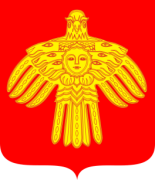 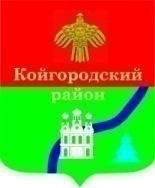 Для реализации задач разработано 9 муниципальных программ
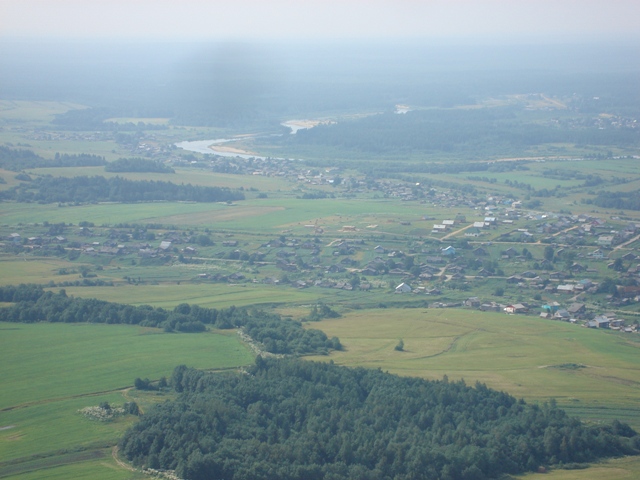 БЛАГОДАРИМ
 ЗА ВНИМАНИЕ!